Look Away
Water quality and a changing planet
By Keith W. Rizzardi
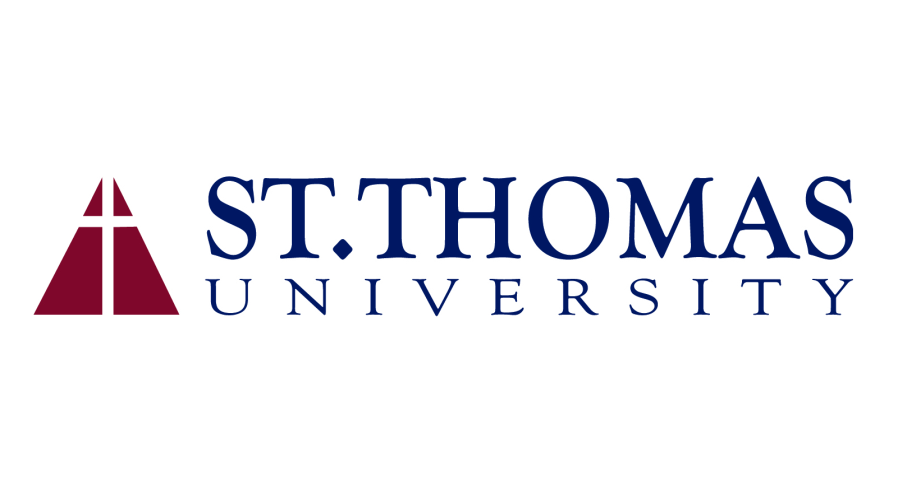 Look away (Limony Snicket/Netflix)
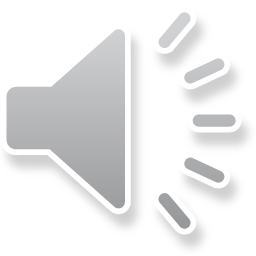 This show will wreck your evening, 
your whole life and your day, every single episode is nothing but dismay…
[Speaker Notes: FOR PRESENTATION ONLY
Limony Snicket, in A Series of Unfortunate Events]
The first step in    problem solving is… 
Recognition.
Coastal adaptation?
Storms are coming (Washington Post / NOAA)
[Speaker Notes: Bomb cyclone]
Hurricanes are coming (abc-10)
Migration is coming (Pew Charitable Trusts)
[Speaker Notes: Biliana warned us that the oceans are changing]
Extinction is coming (EPA)
[Speaker Notes: Reefs are habitat for 25% of ocean diversity]
Algae is coming (RICHARD GRAULICH AP)
[Speaker Notes: FOR PRESENTATION ONLY]
Int’l Law (WorldWaterDay 2018)
Water is a limited natural resource and a public good fundamental for life and health. 

The human right to water is indispensable for leading a life in human dignity.
A human right (UN CESCR 2002)
[Speaker Notes: Committee on Economic, Social and Cultural Rights (2002). Right to Water, General Comment No. 15, 20 January 2003, E/C.12/2002/11 (Geneva: CESCR) at paragraph 1.]
The water required for each personal or domestic use must be safe…

…free from micro-organisms, chemical substances and radiological hazards that constitute a threat to a person’s health.
The right to clean H2o
To protect people from “unsafe and toxic” water conditions…

states should “monitor and combat situations where aquatic ecosystems serve as a habitat for vectors of diseases wherever they pose a risk to human living environments.”
The right to know
The United States does not share the view that a “right to water” exists under international human rights law.
Views of the United States of America on Human Rights and Access to Water Submitted to the Office of the United Nations High Commissioner for Human Rights (June 2007)
USA: Look away (deny)
We hereby recognize “the right to safe and clean drinking water and sanitation as a human right that is essential for the full enjoyment of  life and all human rights” 
Resolution 64/292, General Assembly, Sixty-fourth session, 108th plenary meeting (Wed., 28 July 2010, 10 a.m.)
Yes, a human right!
[Speaker Notes: called upon the international community to “to scale up efforts to provide safe, clean, accessible and affordable drinking water and sanitation for all.”]
“there is no right to water and sanitation in an international legal sense as described by the draft resolution.”
In notes of General Assembly, while abstaining           from voting on the Resolution 64/292
USA: Look away (abstain)
The objective of this chapter is to restore and maintain the chemical, physical, and biological integrity of the Nation’s waters.

it is the national policy that the discharge of toxic pollutants in toxic amounts be prohibited
Clean Water Act 33 U.S.C. §1251
States and federal agencies shall “establish, equip, and maintain a water quality surveillance system for the purpose of monitoring the quality of the navigable waters ...”
Water quality monitoring33 U.S.C. §1254
(e) Grants prohibited to States not establishing water quality monitoring procedures or adequate emergency and contingency plans…
Water quality monitoring33 U.S.C. §1256(e)
[Speaker Notes: The Administrator shall not make any grant under this section to any State which has not provided or is not carrying out …
(1) … procedures necessary to monitor, and to compile and analyze data on… the quality of navigable waters…]
Elements of a State Water Quality Monitoring and Assessment Program
EPA Guidance (2003)
[Speaker Notes: According to EPA, a water quality monitoring plan should focus on five questions: 
	1. What is the overall quality of waters in the State? 
	2. To what extent is water quality changing over time?
	3. What are the problem areas and areas needing protection?
	4. What level of protection is needed?
	5. How effective are clean water projects and programs?]
“It is not EPA's intent to use the Elements document to withhold a State's Section 106 grant funds”
Transmittal Letter, Diane C. Regas, James A. Hanlan, Elements of a State Water Monitoring and Assessment Program, U.S. Environmental Protection Agency (Mar. 14, 2003).
EPA: look away
[Speaker Notes: Avoiding enforcement]
Water quality must be:
“considered”  
“adequately and accurately monitored,”  
“using methods determined by the applicable water management district”  
that otherwise “ensure protection” of a resource 
or are “appropriate.”
Florida Law (Ch. 373)
statewide program to manage total maximum daily loads is discretionary by must include monitoring that is 
“sufficient” 
to evaluate “reasonable progress” 
and “as appropriate”
Florida Law (Ch. 373)
Implementation, in accordance with rules adopted under this paragraph, of practices that have been initially verified to be effective, or verified to be effective by monitoring at representative sites, by the department, shall provide a presumption of compliance with state water quality standards …
Sec. 403.067(7)(c)3., Fla. Stat.
FDEP: look away
[Speaker Notes: Intentional ignorance]
Implementation [of approved best management practices] shall provide a presumption of compliance with state water quality standards and release from the provisions of s. 376.307(5) for those pollutants addressed by the practices…
Sec. 403.067(7)(c)3., Fla. Stat.
Presume compliance
[Speaker Notes: Intentional ignorance]
i. A landowner, discharger, or other responsible person who is implementing applicable management strategies specified in an adopted basin management action plan may not be required by permit, enforcement action, or otherwise to implement additional management strategies, including water quality credit trading, to reduce pollutant loads to attain the pollutant reductions established pursuant to subsection (6) and shall be deemed to be in compliance with this section. 
Sec. 403.067(7)(c)3., Fla. Stat.
Presume compliance
[Speaker Notes: Intentional ignorance]
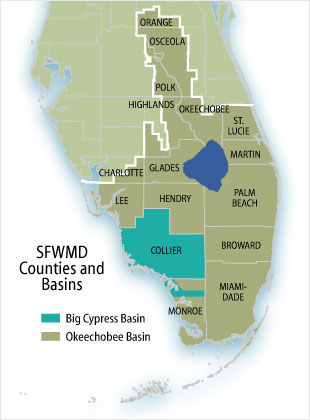 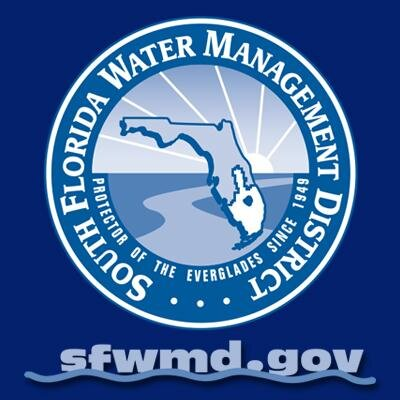 SFWMD: Look away
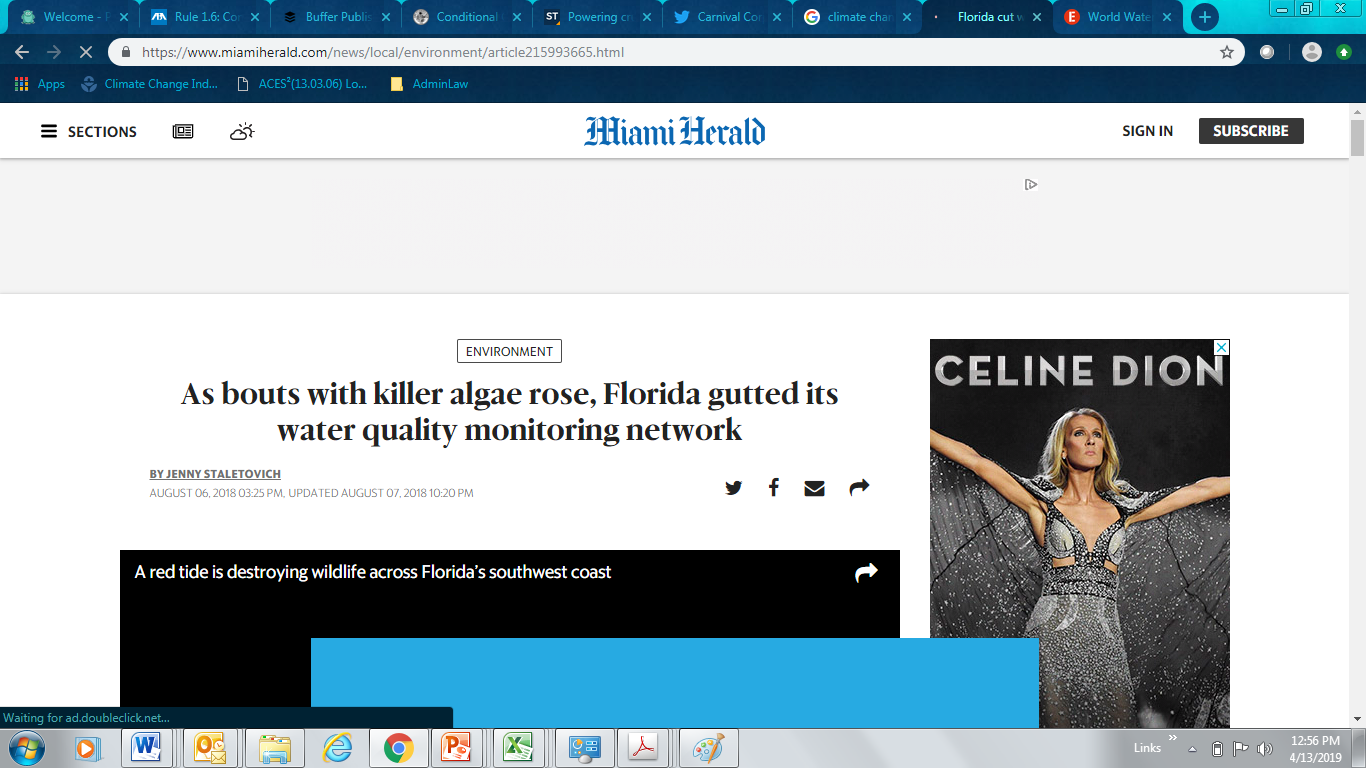 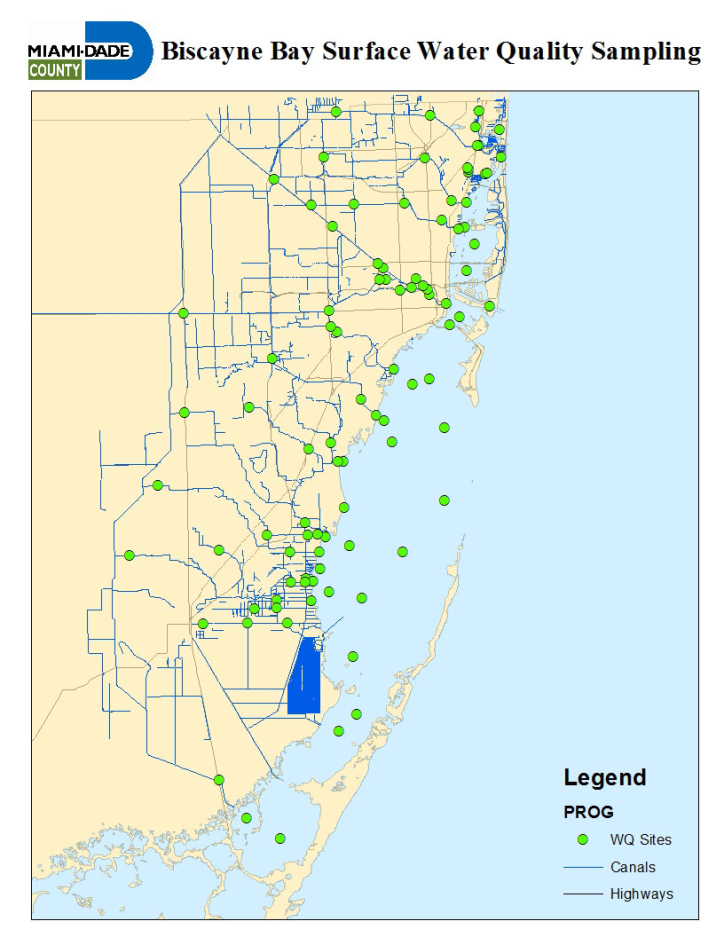 Fewer stations
[Speaker Notes: Major article by Miami Herald (2018)]
Lower budgets
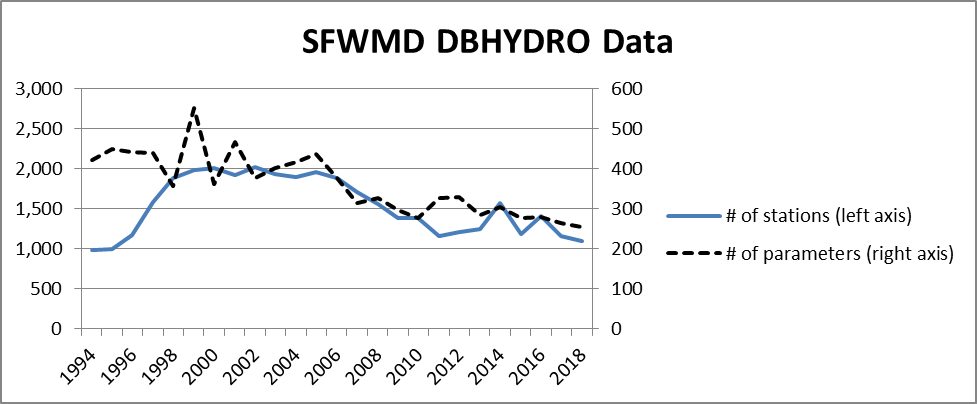 Less data
Citizen monitoring(Palm Beach Post / Angari Foundation)
[Speaker Notes: FOR PRESENTATION ONLY]
Citizen monitoring(Minnesota Pollution Control Agency)
“The results of such citizen monitoring shall not be used as evidence in any enforcement action.”
Virginia, VA Code Ann. § 62.1-44.19:11
Virginia: Look away
“The State Marine Board shall not instruct a volunteer group or any member thereof participating in the Oregon Adopt-a-River Program in the measurement of water quality, encourage any participant to measure water quality or include the measuring of water quality in the duties of any participant.”
O.R.S. § 830.055(12)
Oregon: look away
Algae is coming (RICHARD GRAULICH  AP)
[Speaker Notes: FOR PRESENTATION ONLY]
Change is coming(Margo Robinson / WPBF)
[Speaker Notes: FOR PRESENTATION ONLY]
Kelly Hanna

Michael Scognomillo

Kaitlyn Smith
Are we looking away?
Kelly: the pollution is coming(NASA)
[Speaker Notes: Pig farms]
Michael:the insects are coming(EPA)
[Speaker Notes: mosquitos]
Kaitlyn:the salt water is coming(Woods Hole)
Jan McDonald:the ocean is coming(Federation Press)
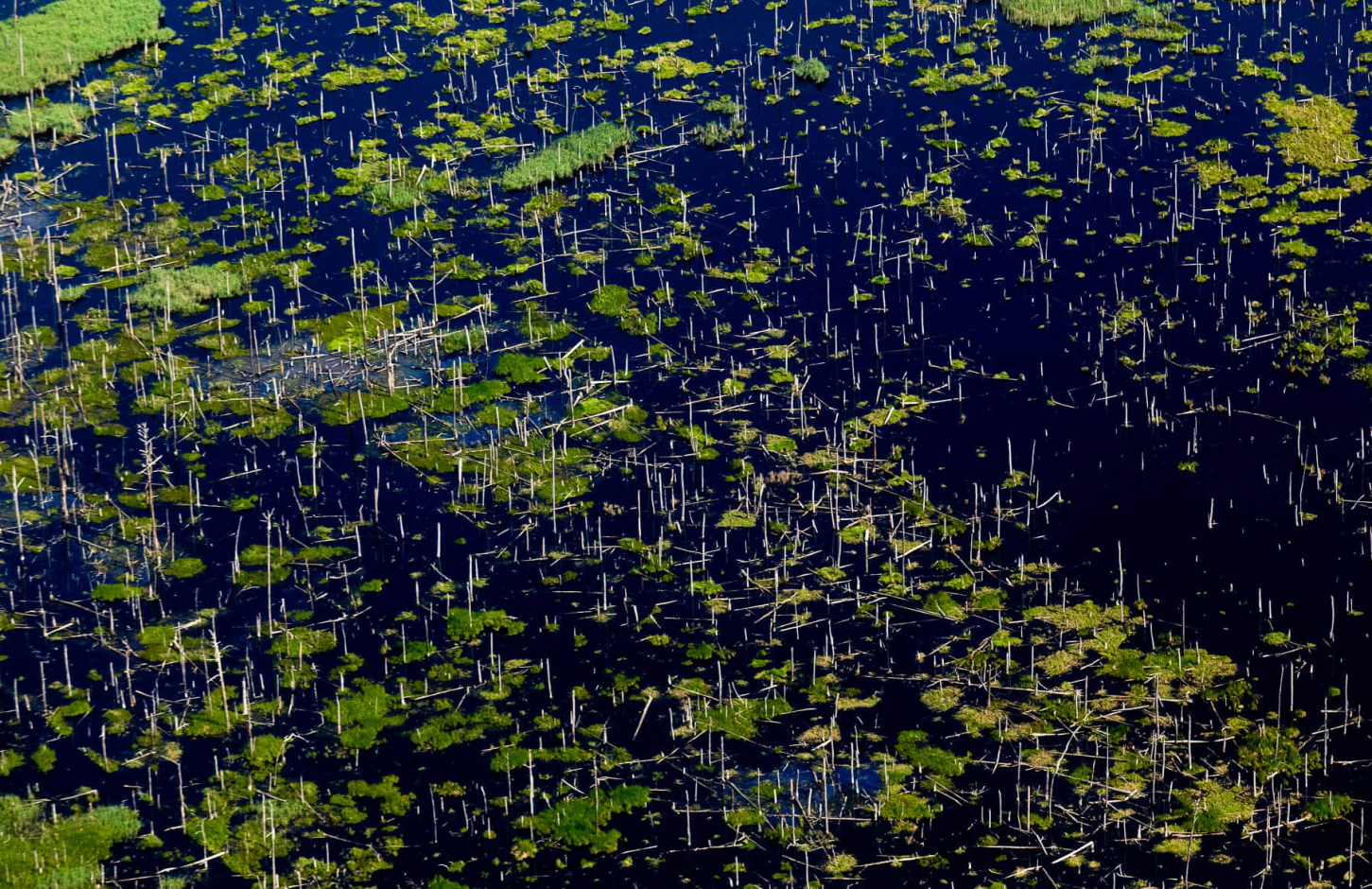 Change is coming
Change is coming(NOAA Lake Erie)
Climate change:THE series of unfortunate events(Limony Snicket/Netflix)
[Speaker Notes: FOR PRESENTATION ONLY
Limony Snicket, in A Series of Unfortunate Events]
Look away?
We are the VFD
Participate & Educate
Insist on Investment
Don’t look away
[Speaker Notes: Participate in the process Know local needs
Educate, volunteer & vote 
Insist on investment Don’t accept denial
don’t look away]
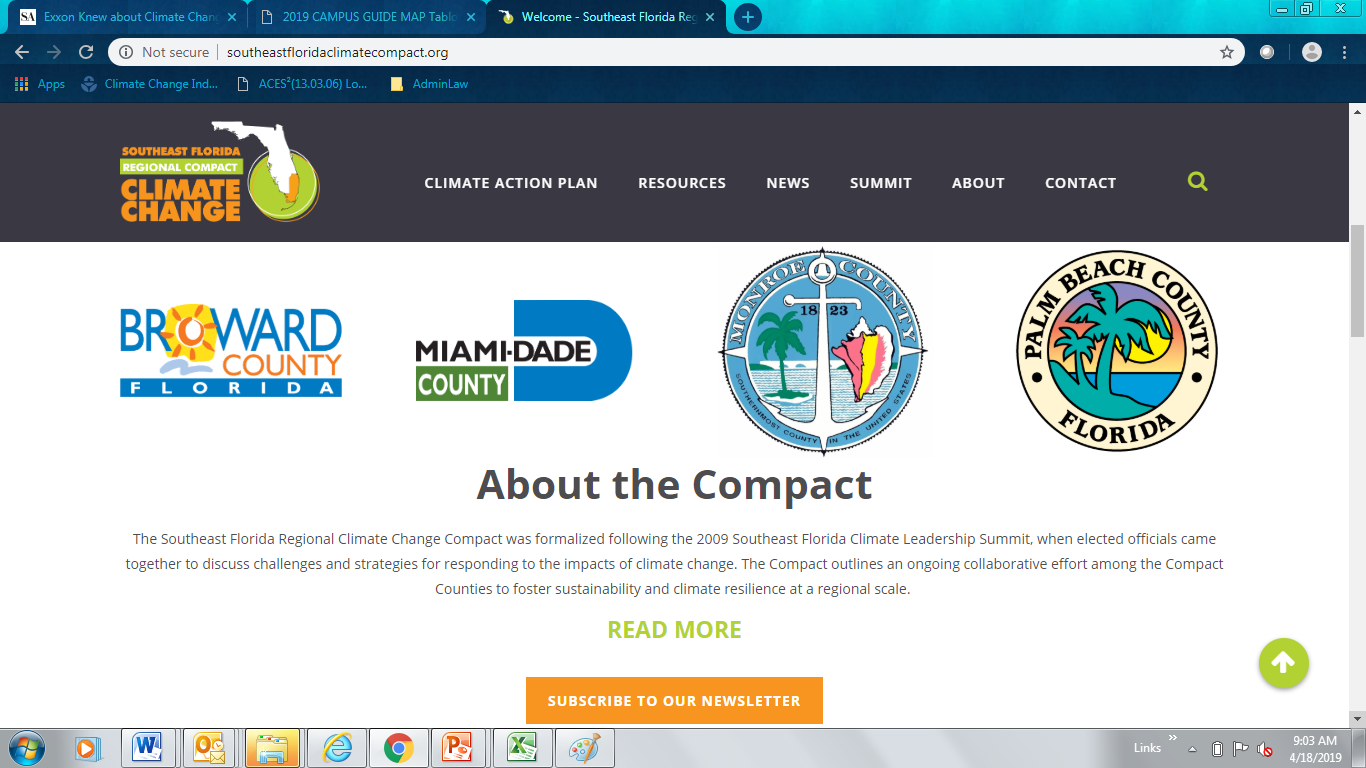 Regional Climate Action PlanBuilding CodesProcurement PoliciesSummits and WorkshopsUnified Science Reports
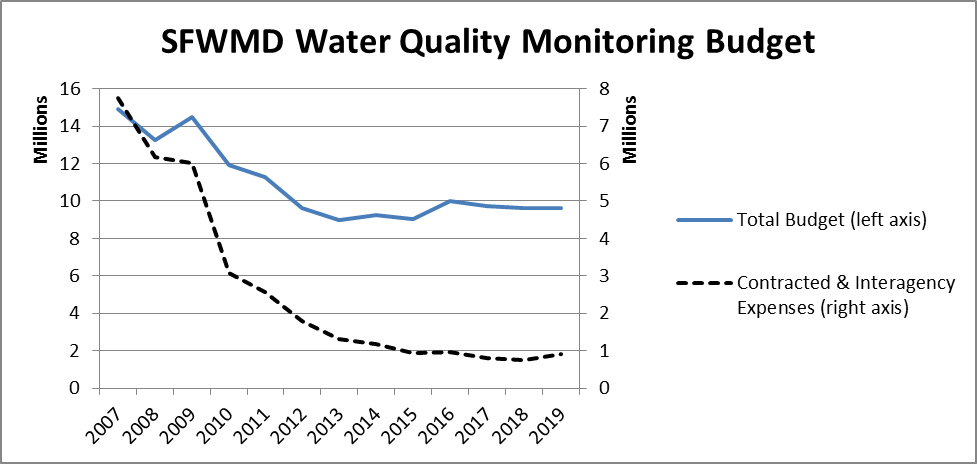 Bigger budgets
More data
A new model code?
We have a duty to look
[Speaker Notes: FOR PRESENTATION ONLY
We are the volunteer fire department.]
@keithinking
WATER POLLUTION AND   THE DUTY TO KNOW forthcoming in Sea Grant Law Journal (Fall 2019)
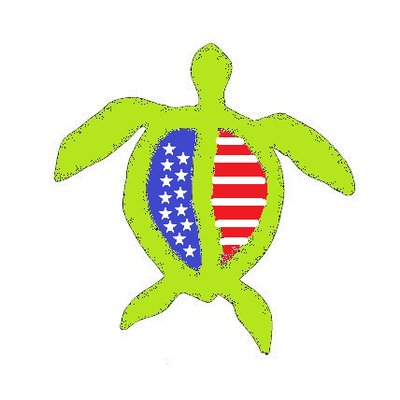 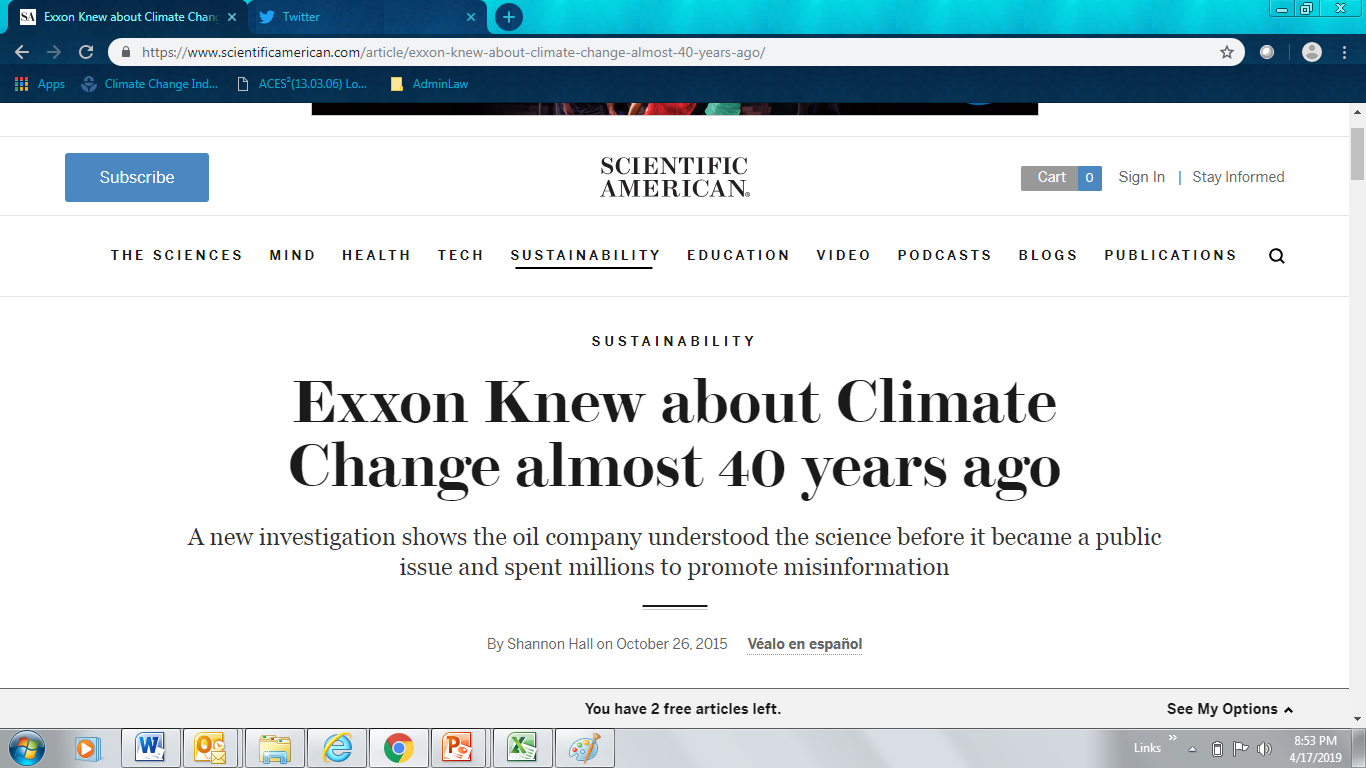 Look away
Winter is coming (Game of Thrones/HBO)
[Speaker Notes: FOR PRESENTATION ONLY]
Look away? (Game of Thrones, HBO)
[Speaker Notes: FOR PRESENTATION ONLY]